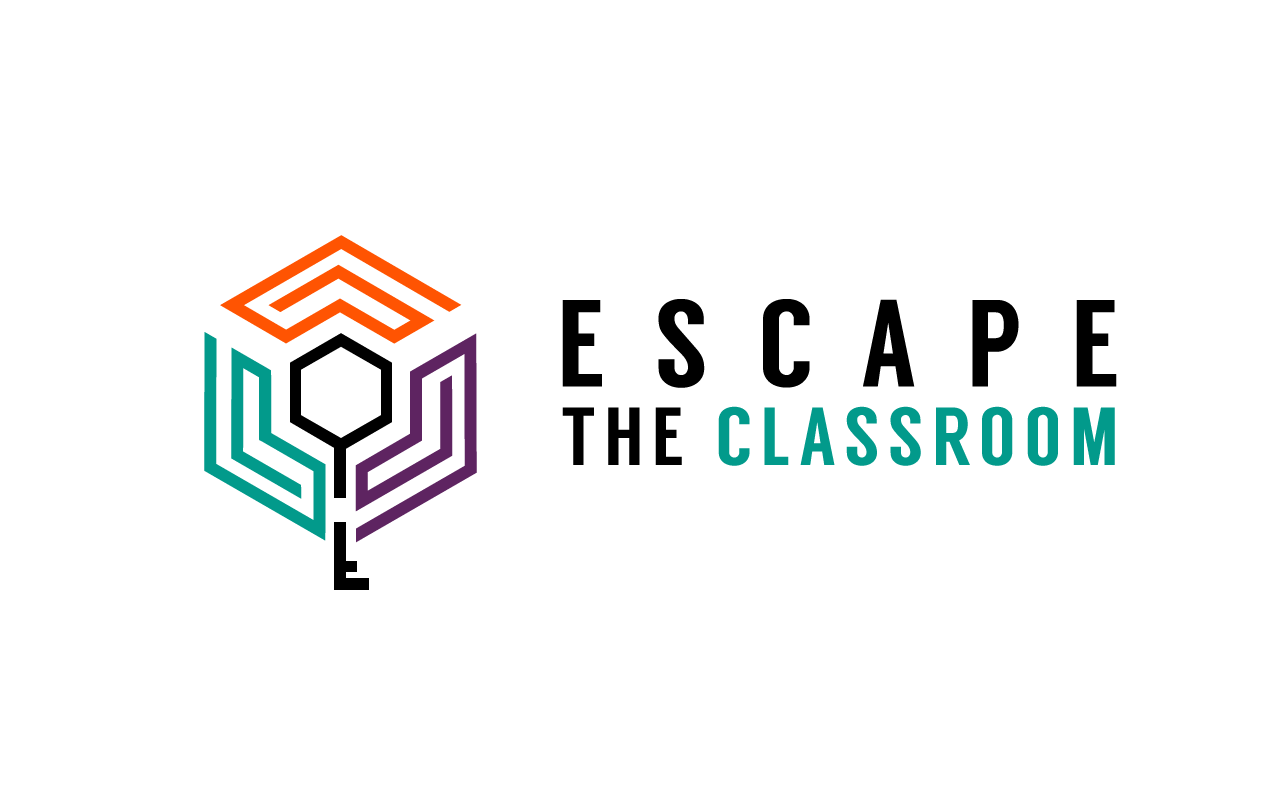 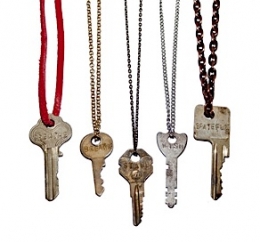 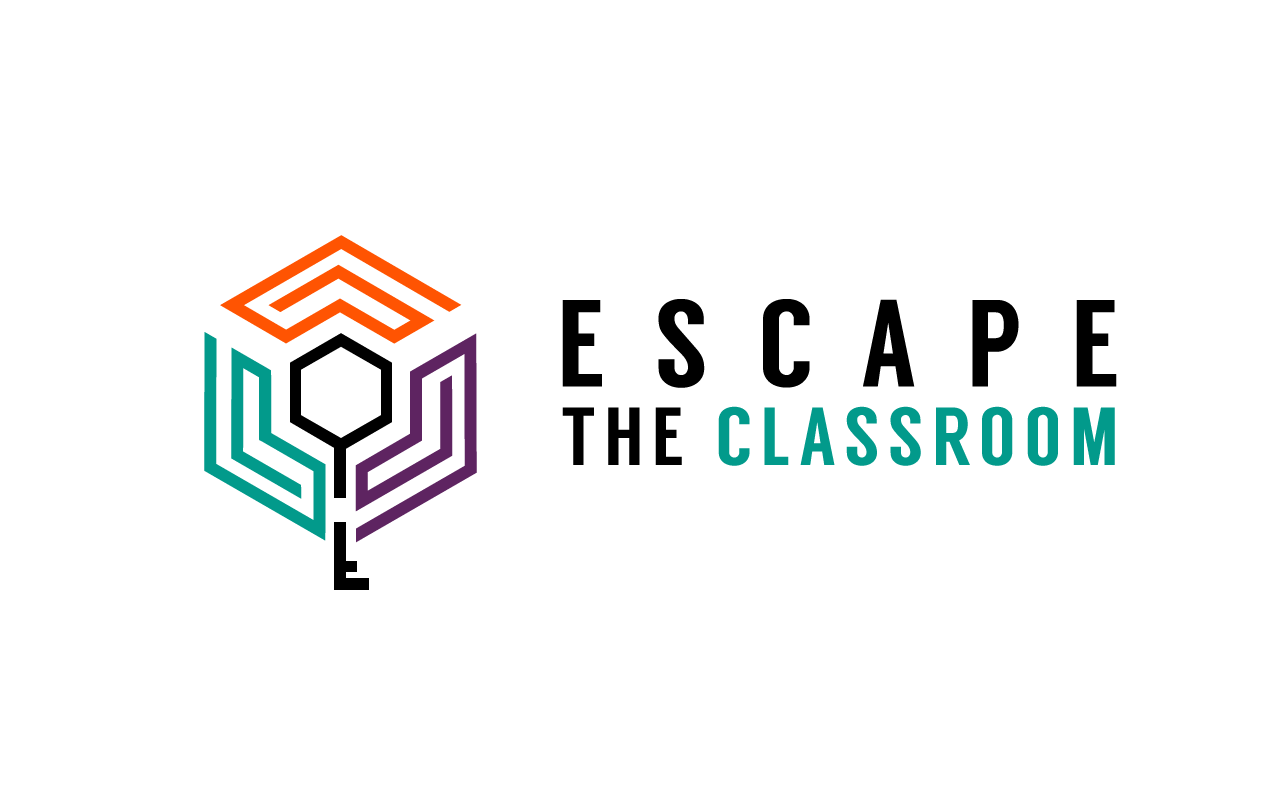 Sleutels, codes en aanwijzingen
Survival tips
Samenwerken
Communiceren
Kom tussendoor samen
Ben actief, maak dingen open, zoek!
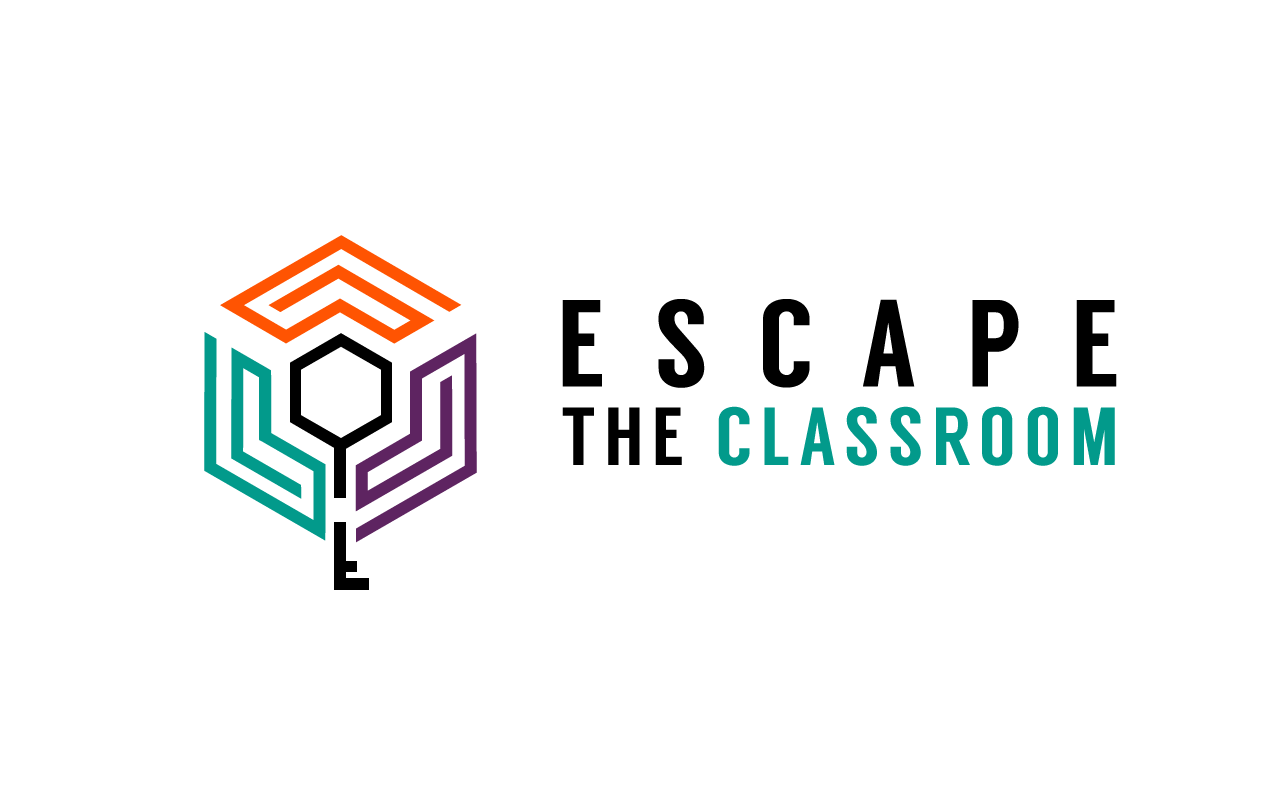 Regels
Middentafel is van iedereen én gebruik deze dus ook 
Alles mag uit elkaar maar hoeft niet stuk
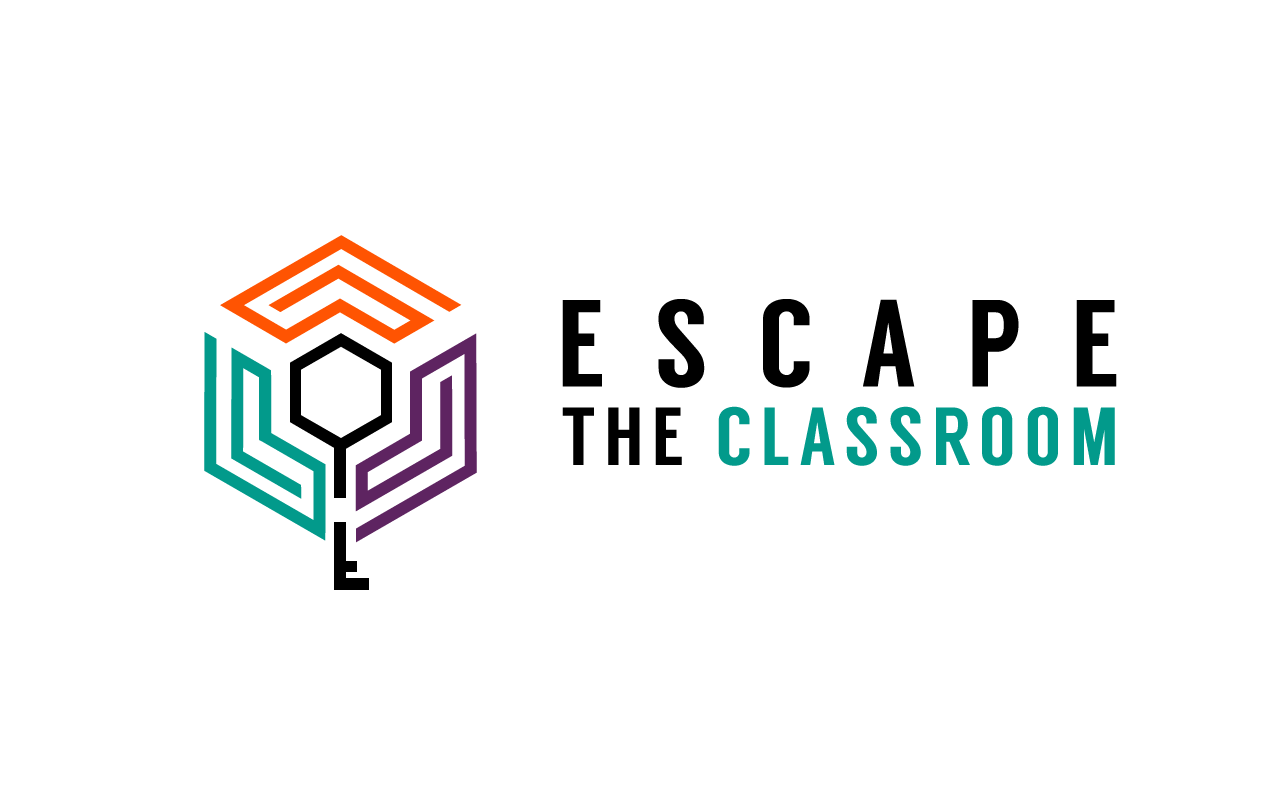 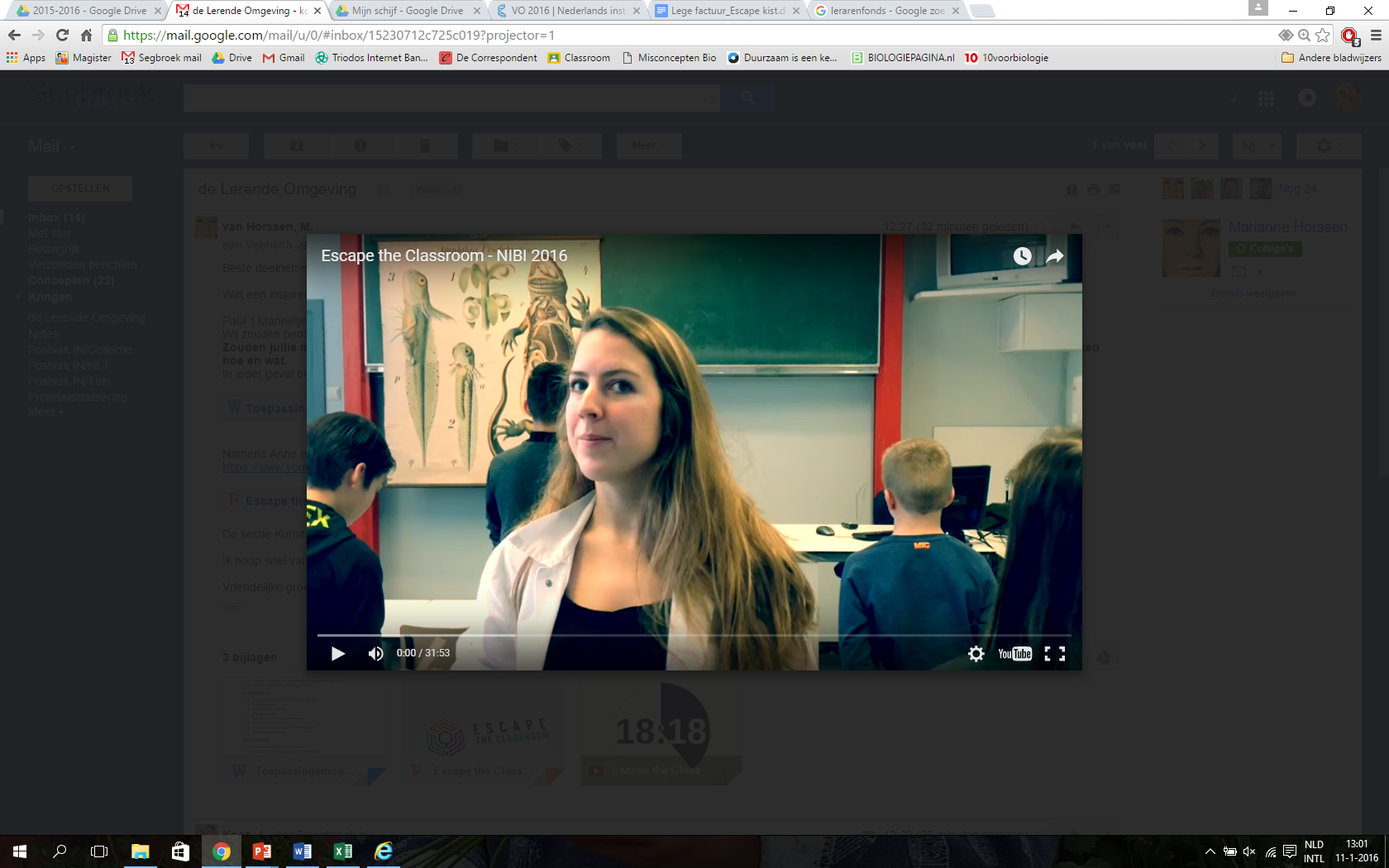 Napraten – 5 min
Noem 2 sterke punten van jullie samenwerking. 
Welke puzzels vond je het moeilijkst?
Hoe kan een spel als dit worden gebruikt in de klas ?
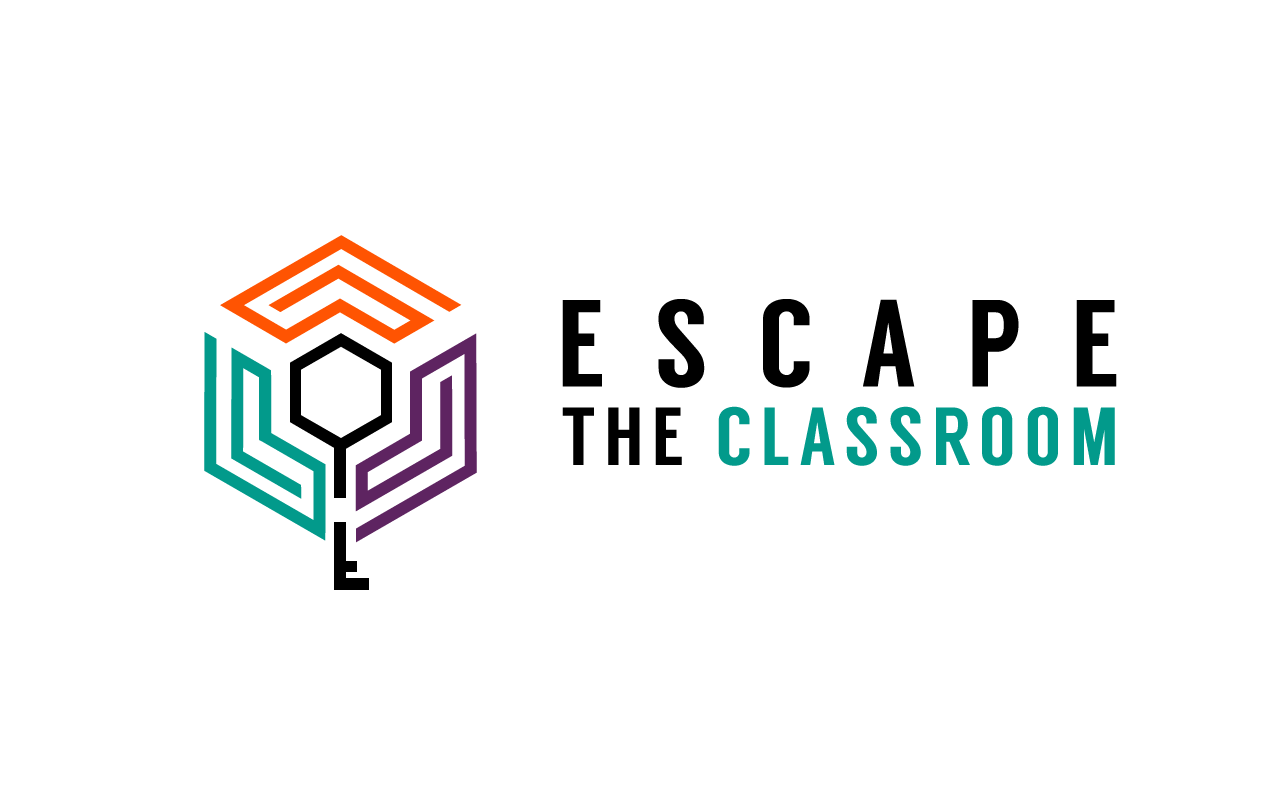 Escape the classroom
Ontstaan
Hoe start je zelf?
Puzzel bedenken
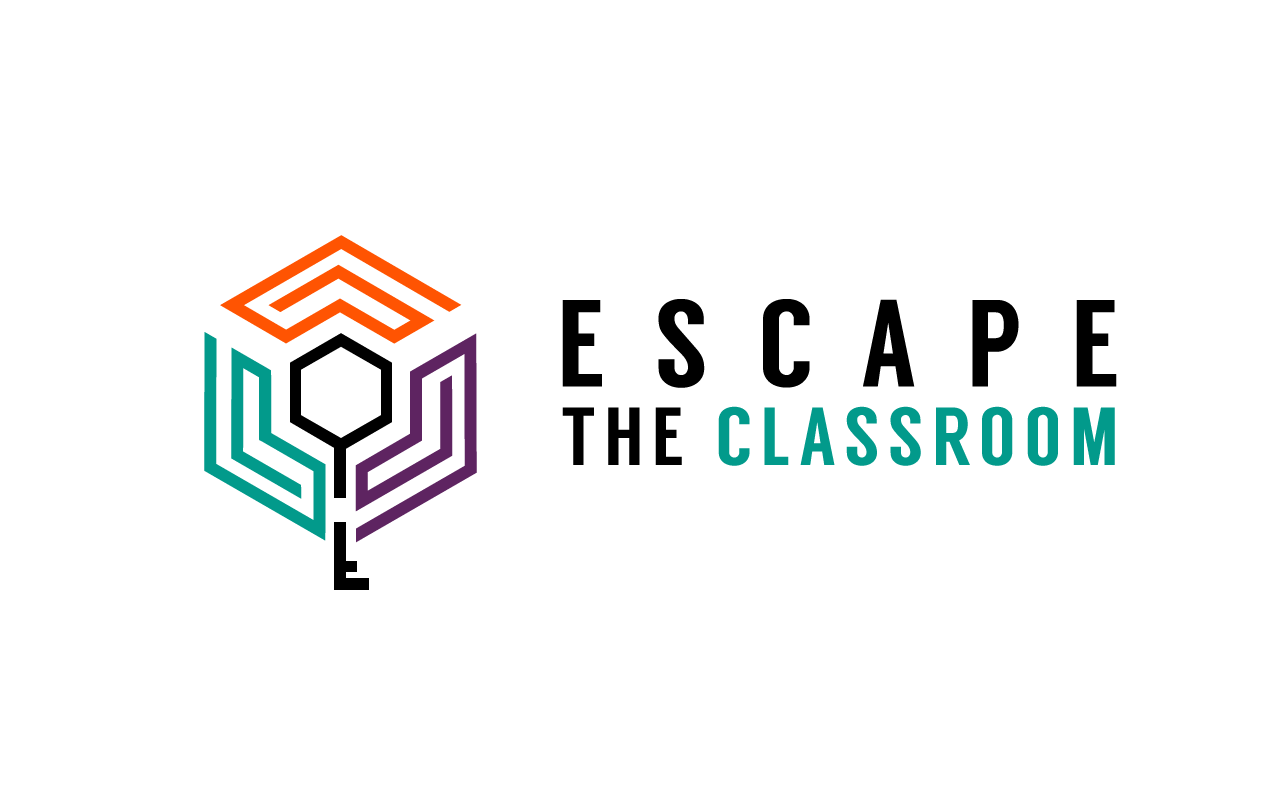 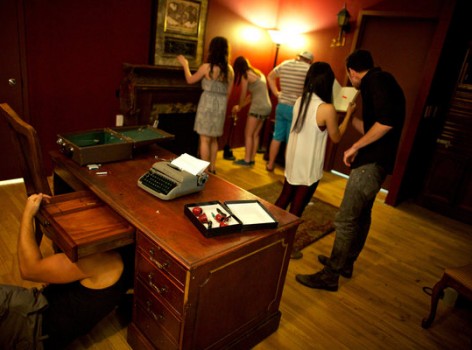 Ontstaan
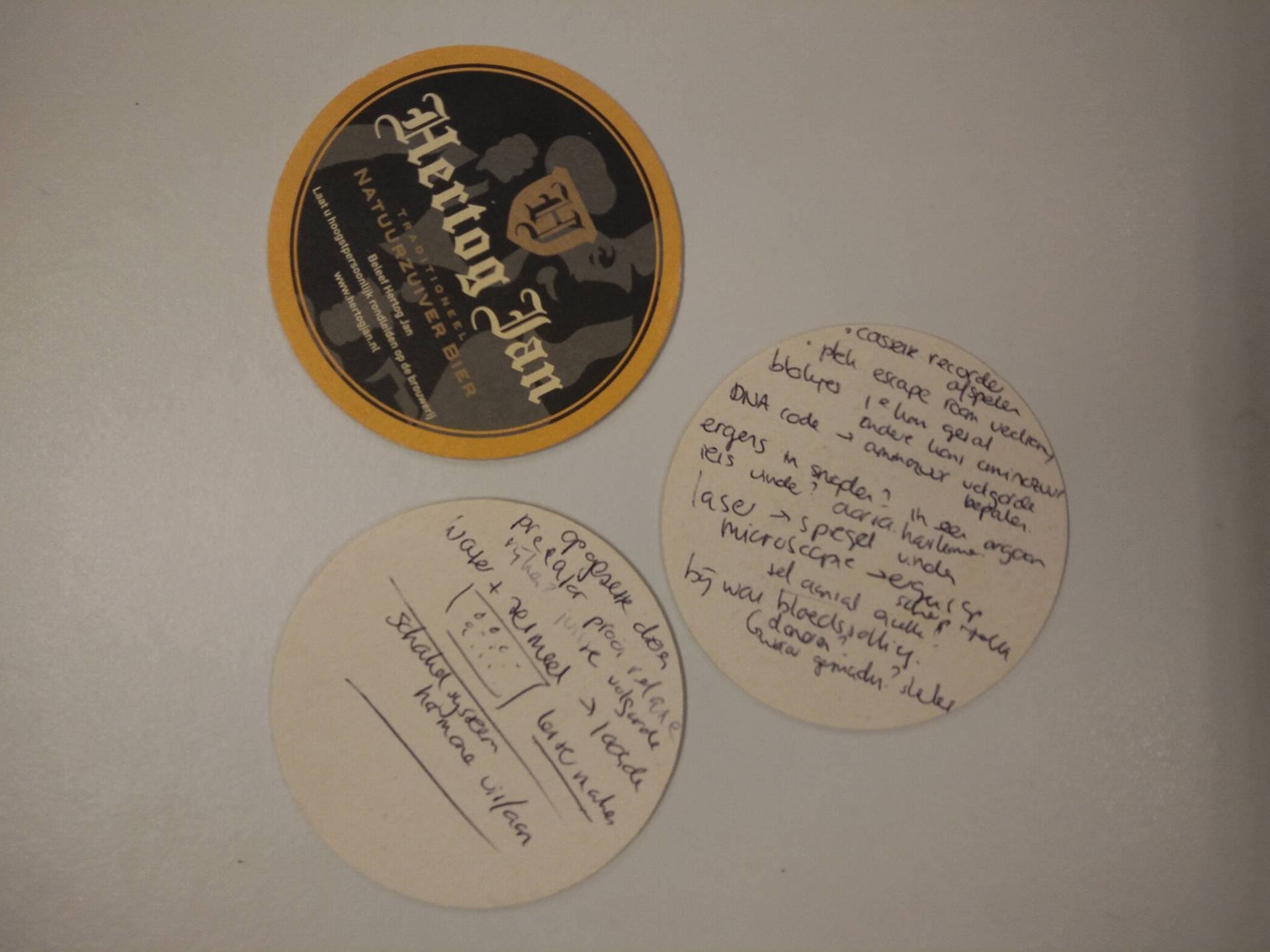 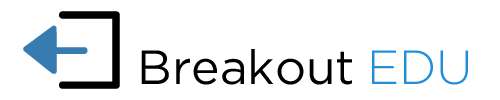 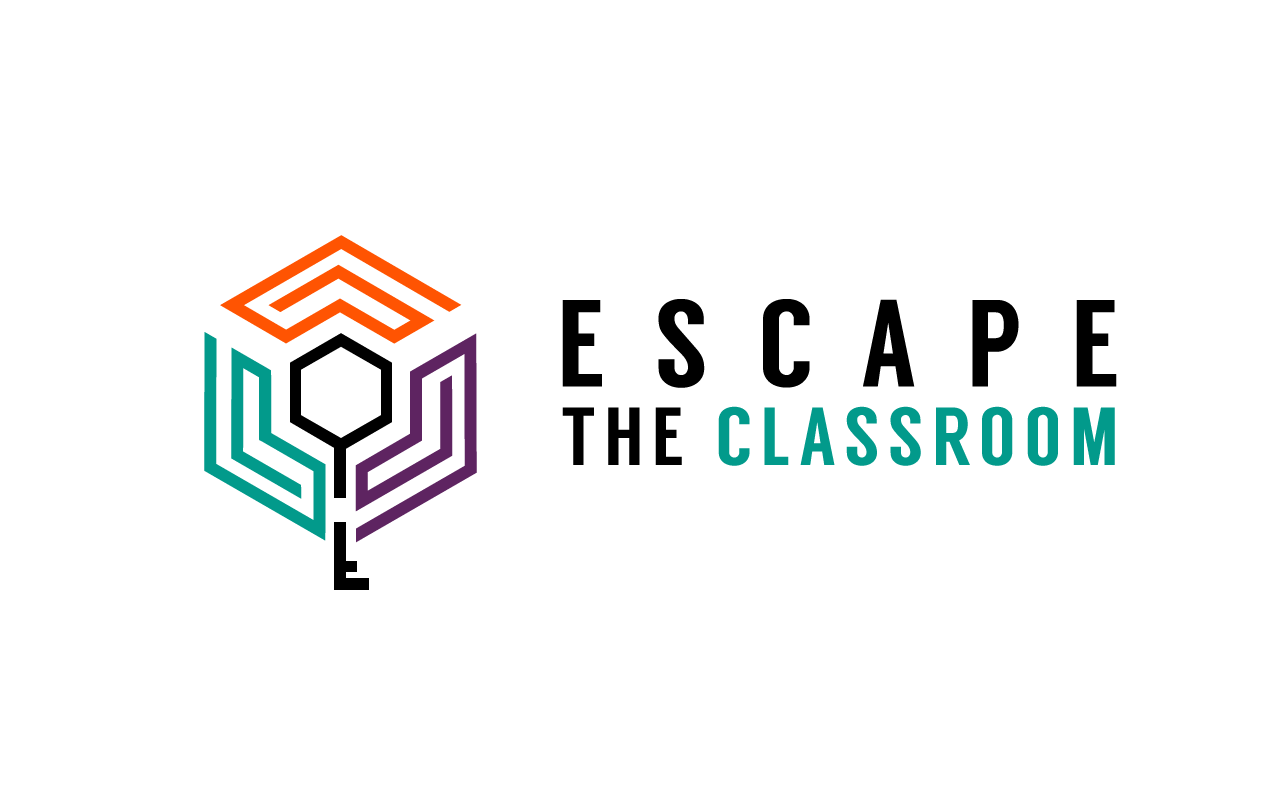 Ontstaan
Examentraining havo/vwo
Losse onderdelen in (delen van) lessen
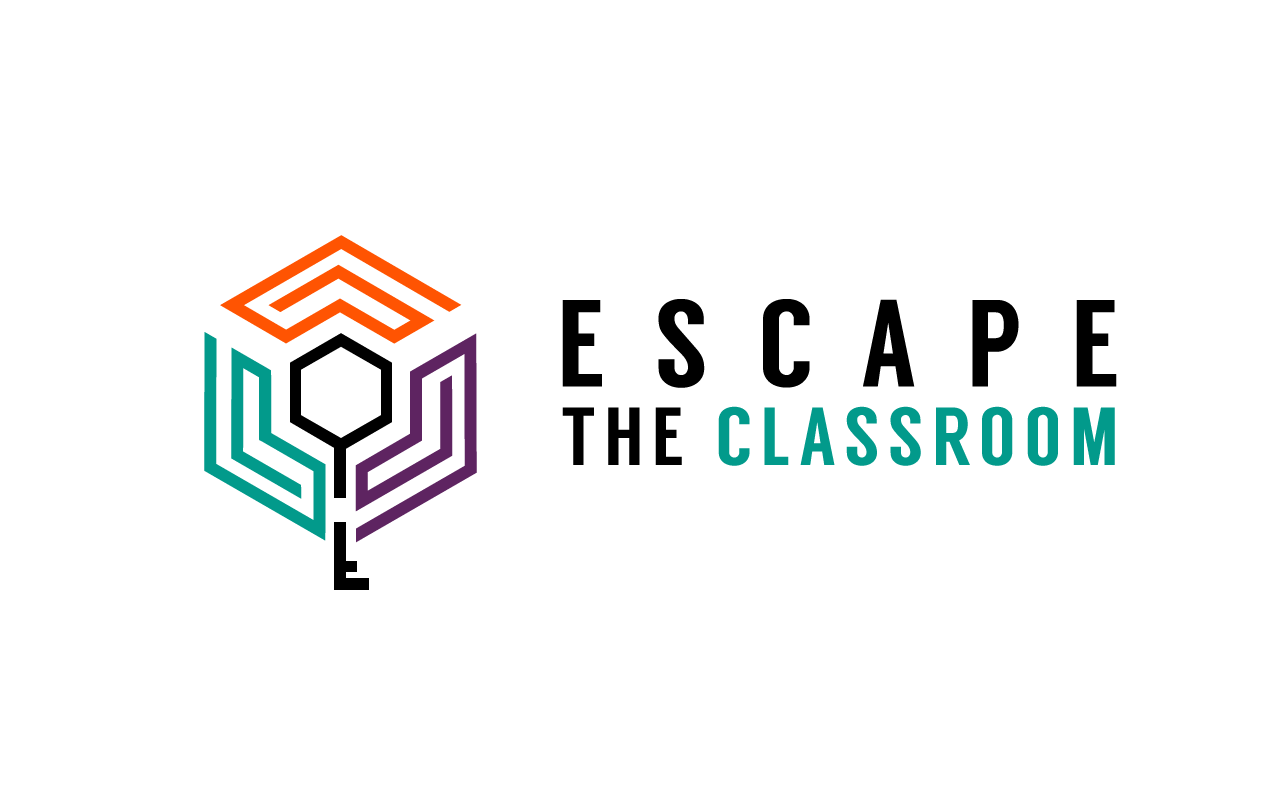 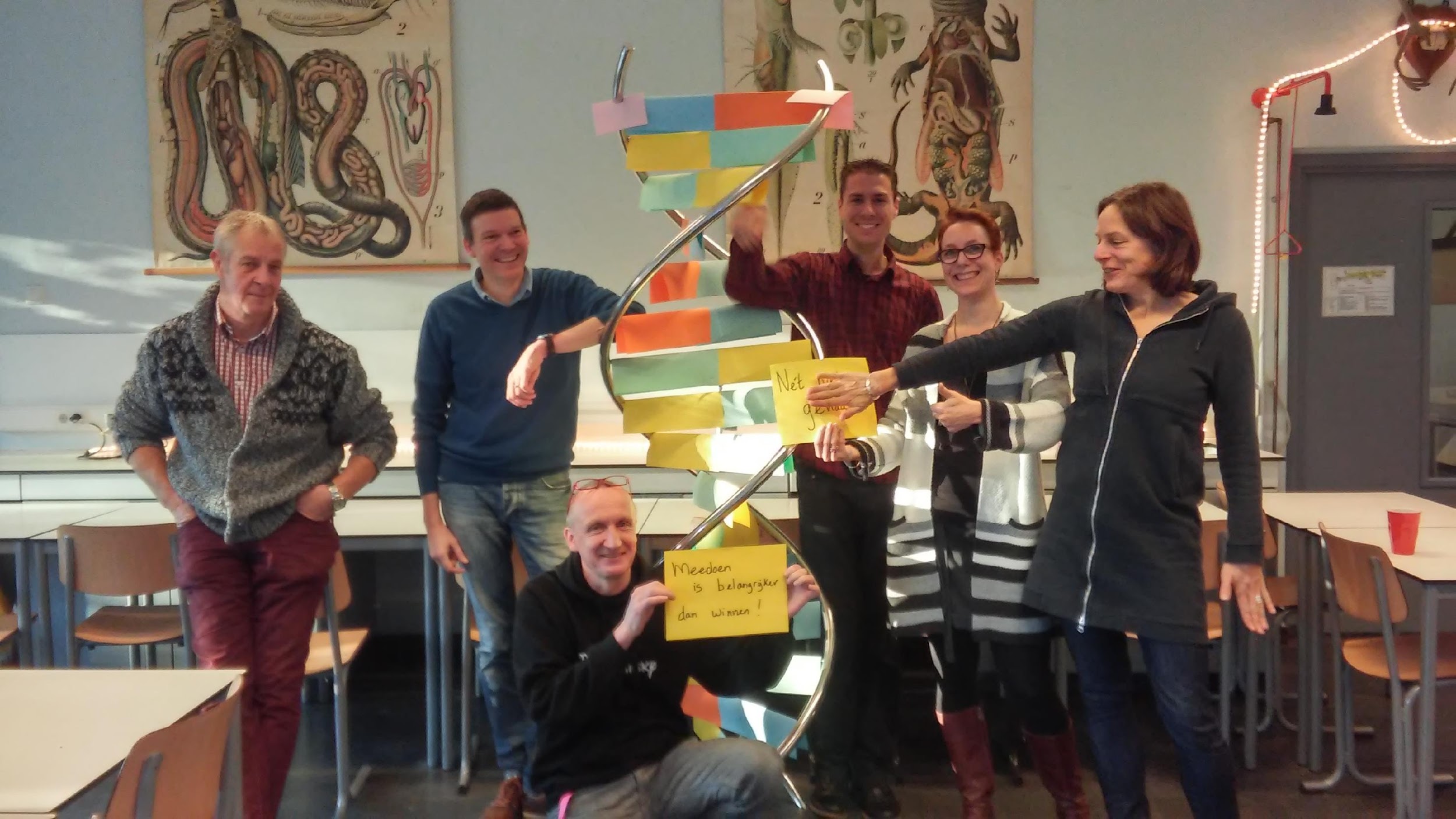 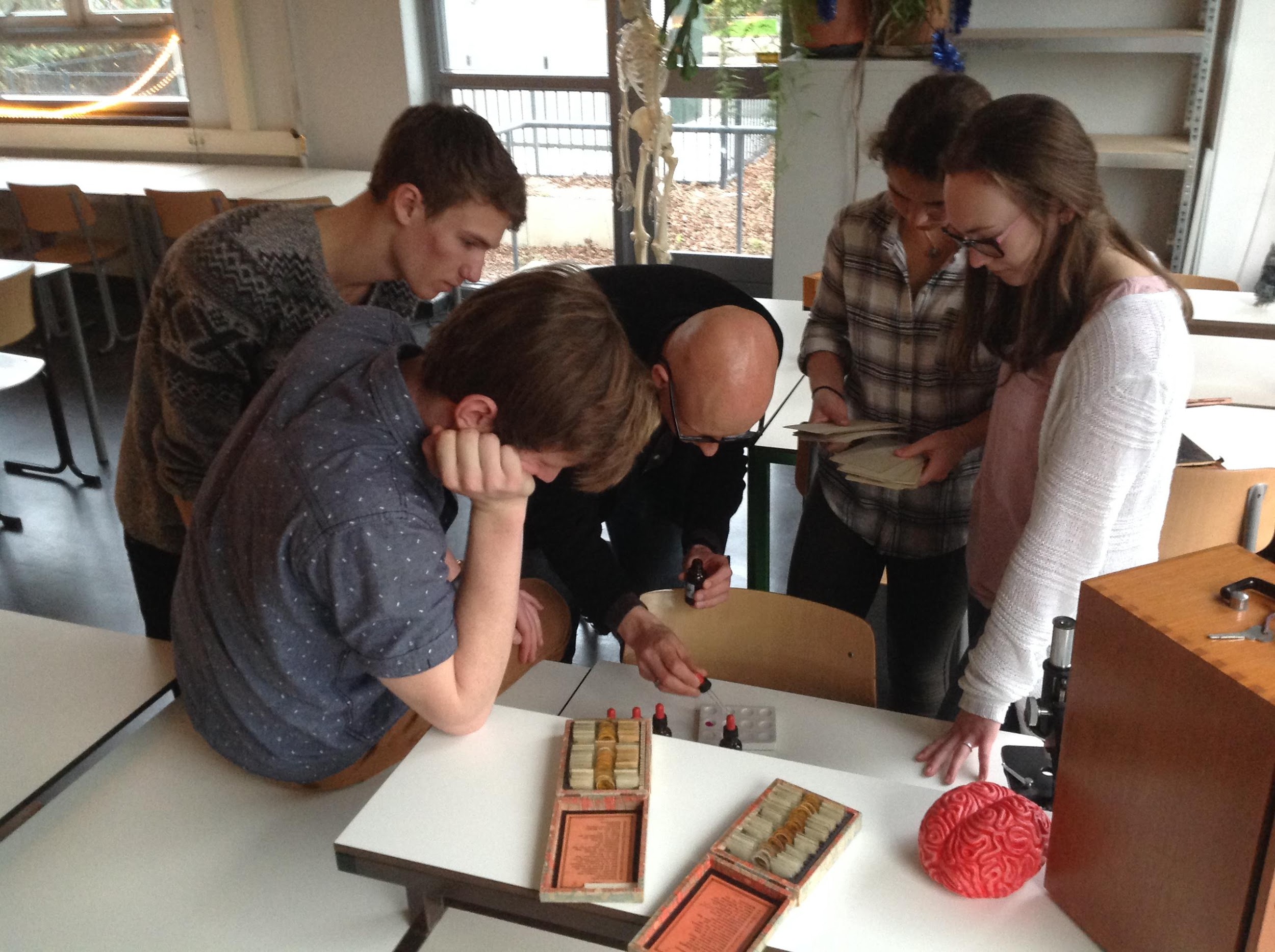 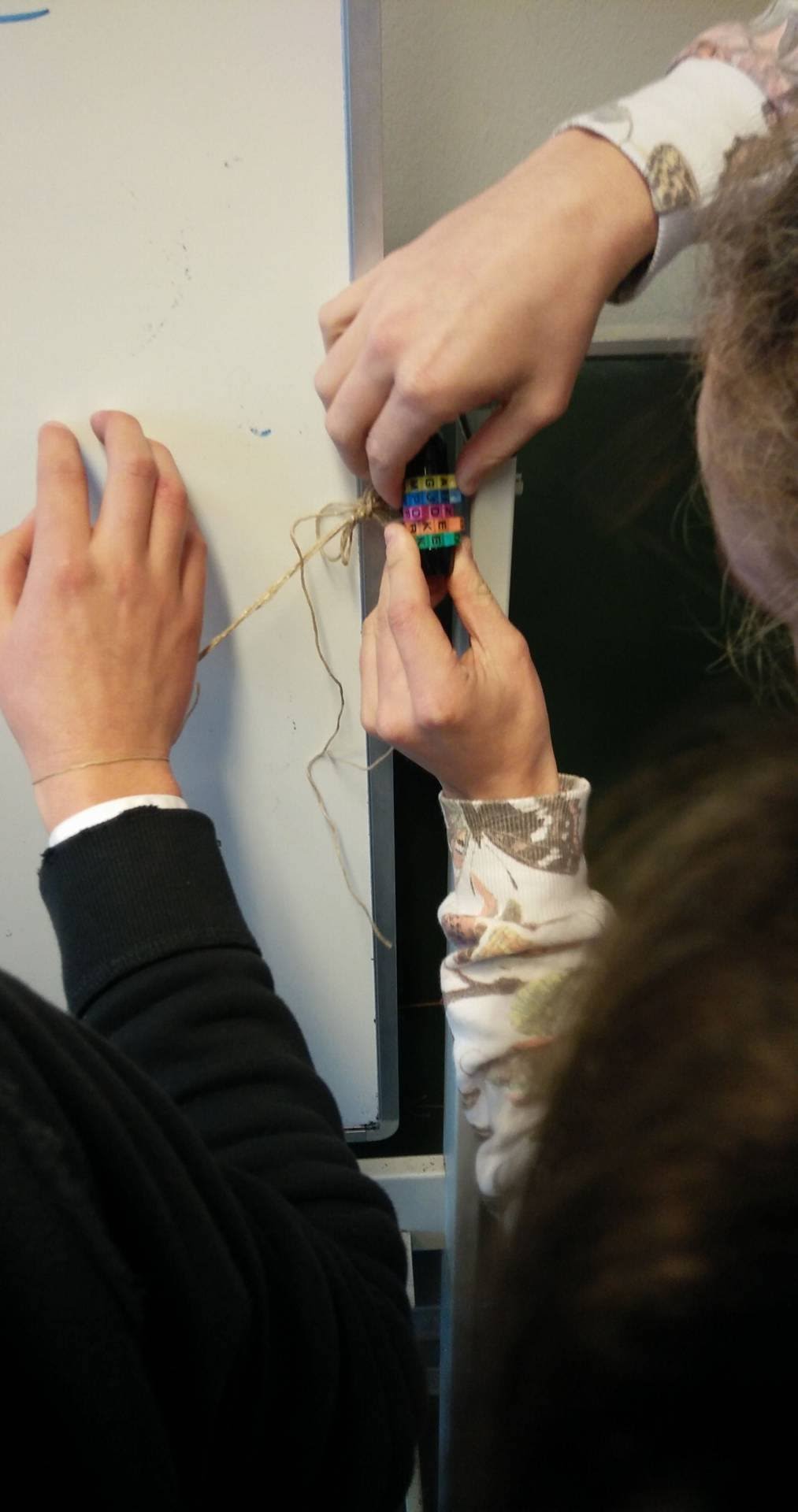 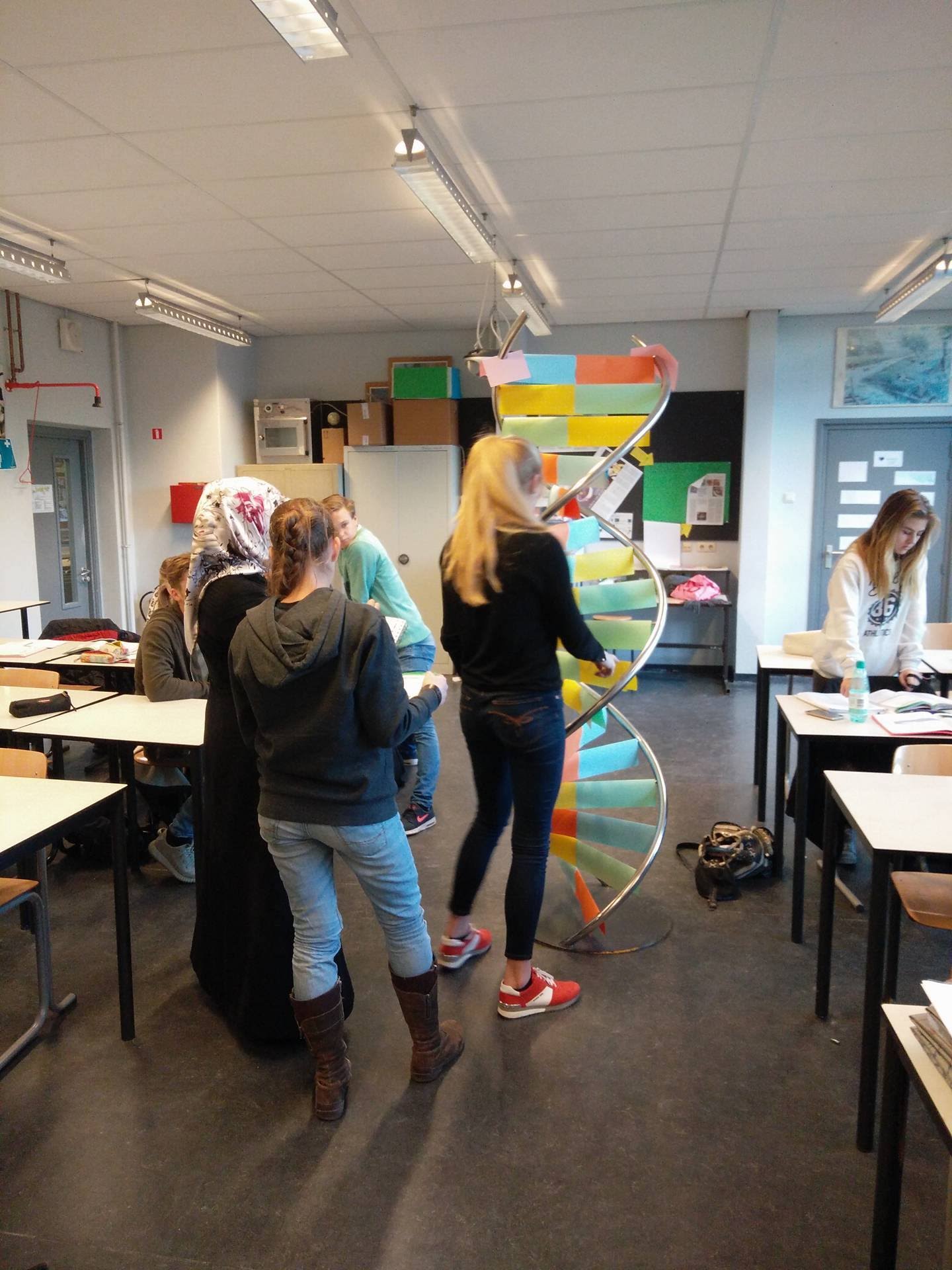 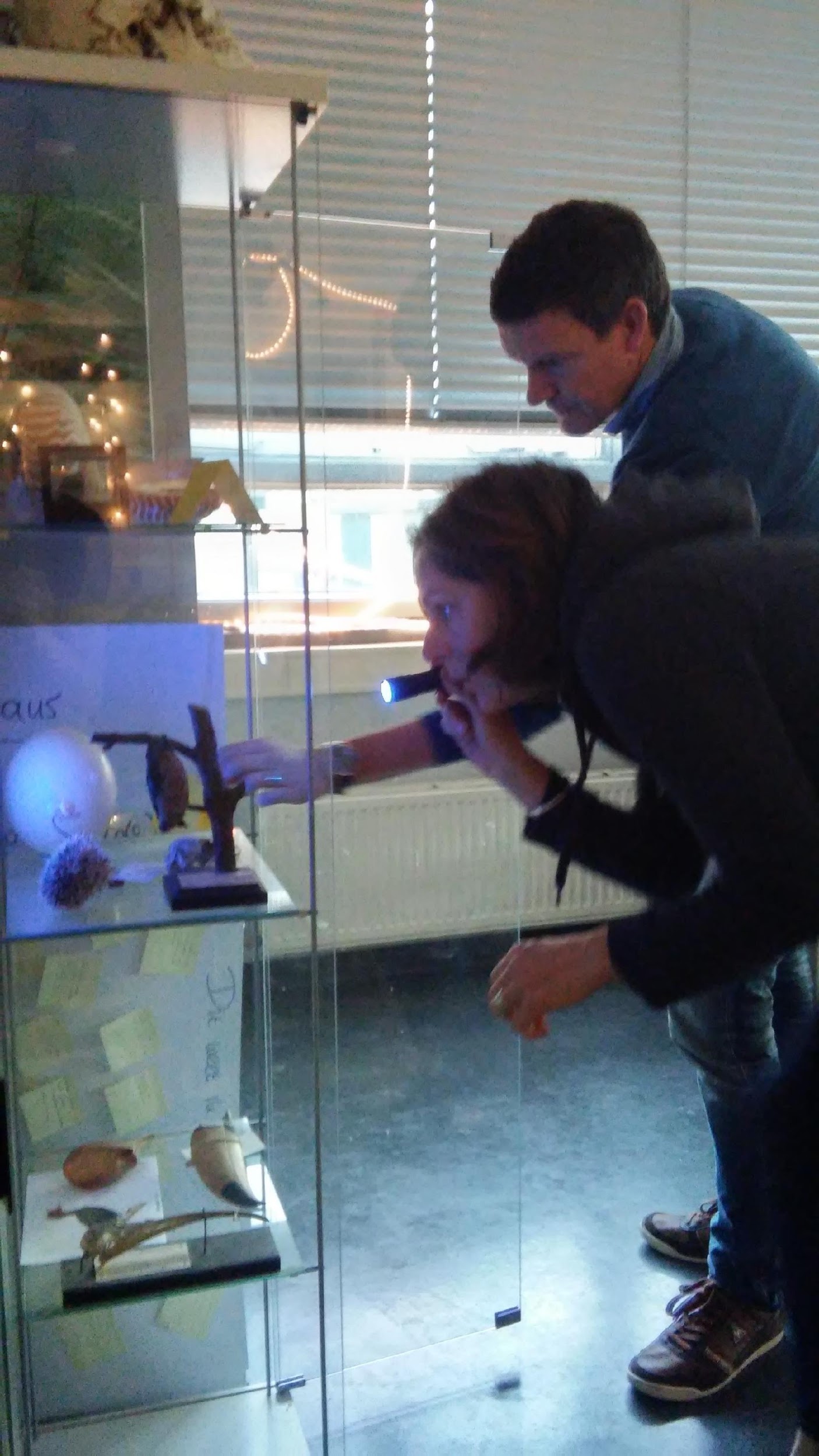 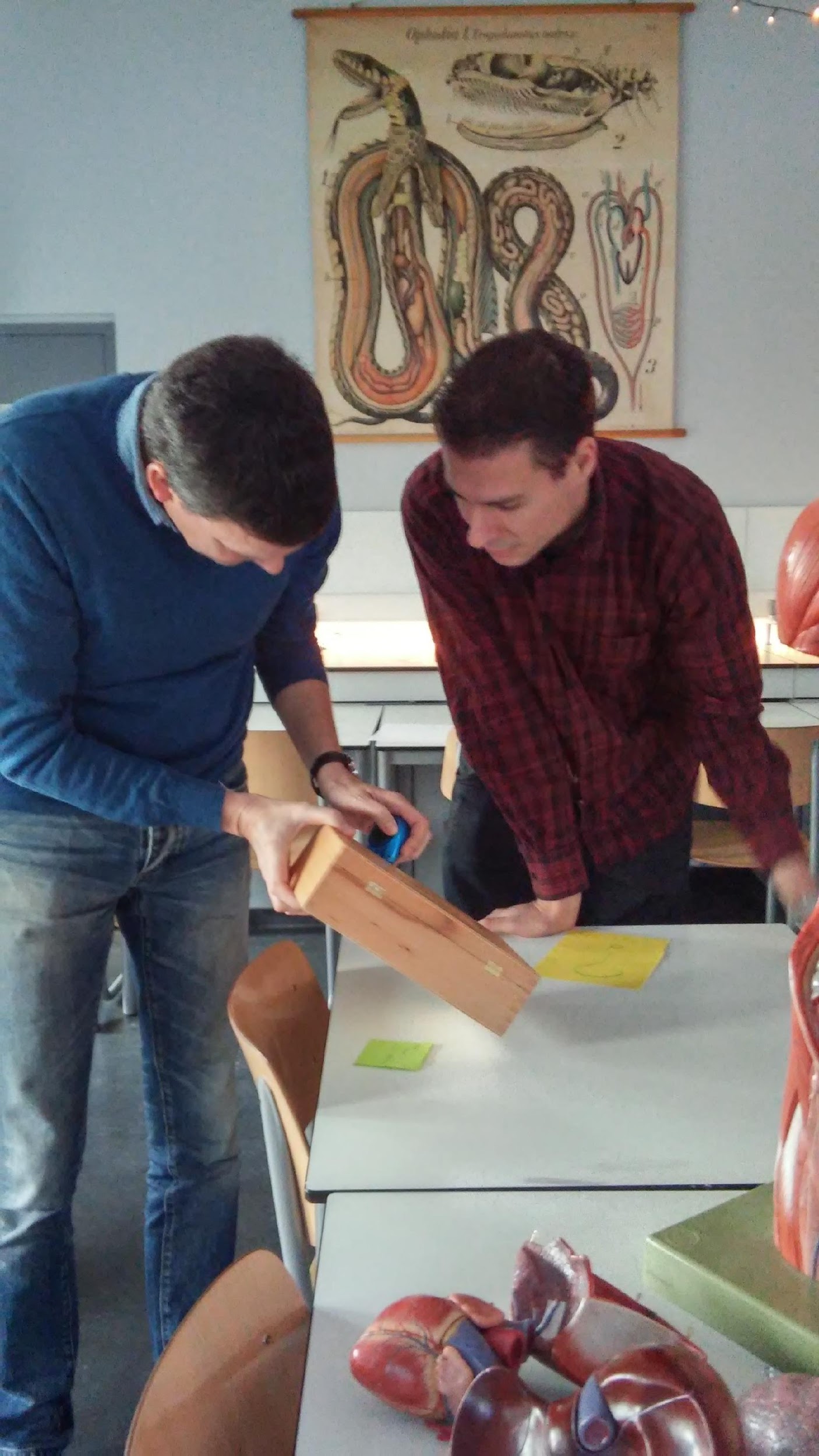 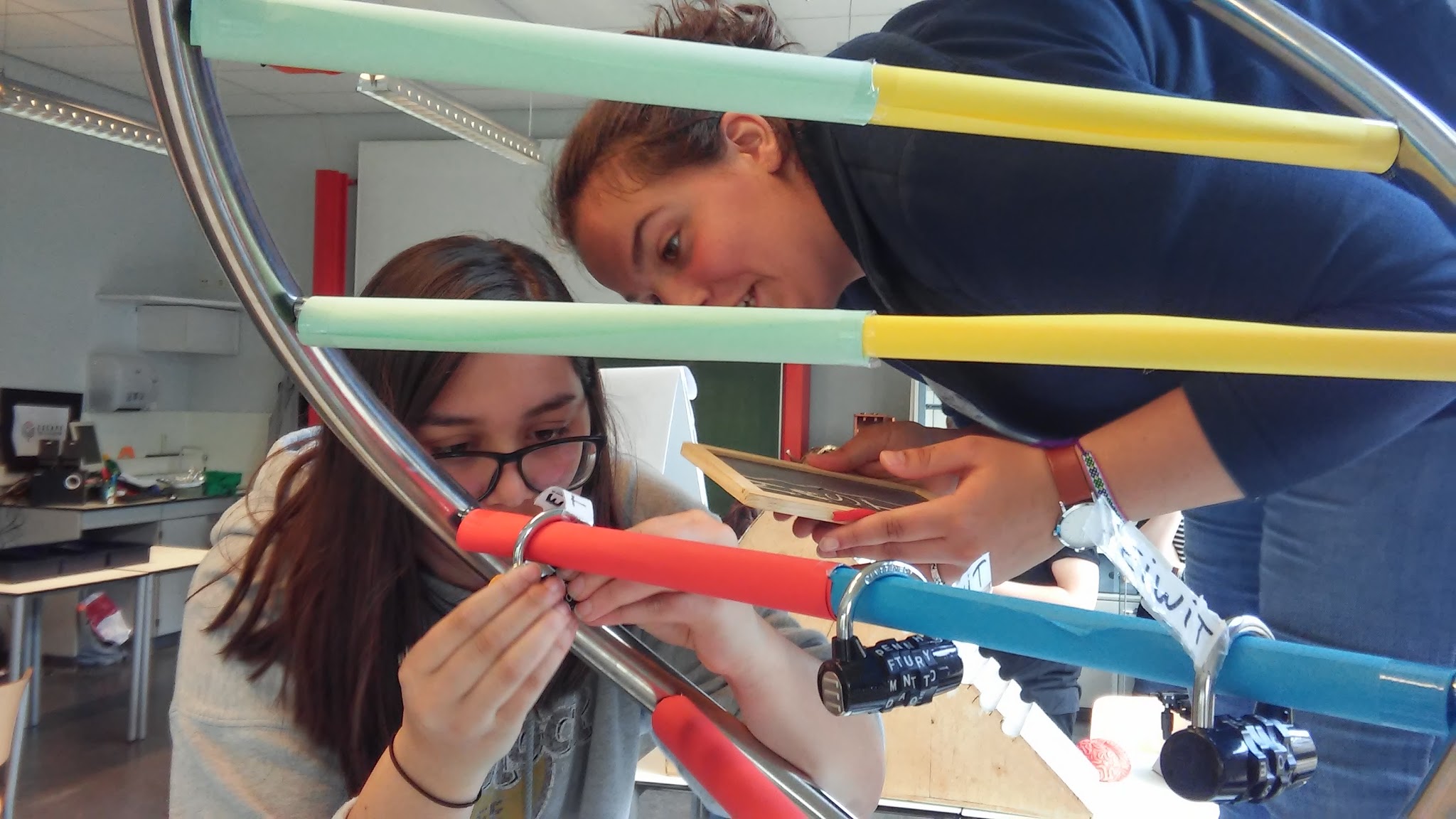 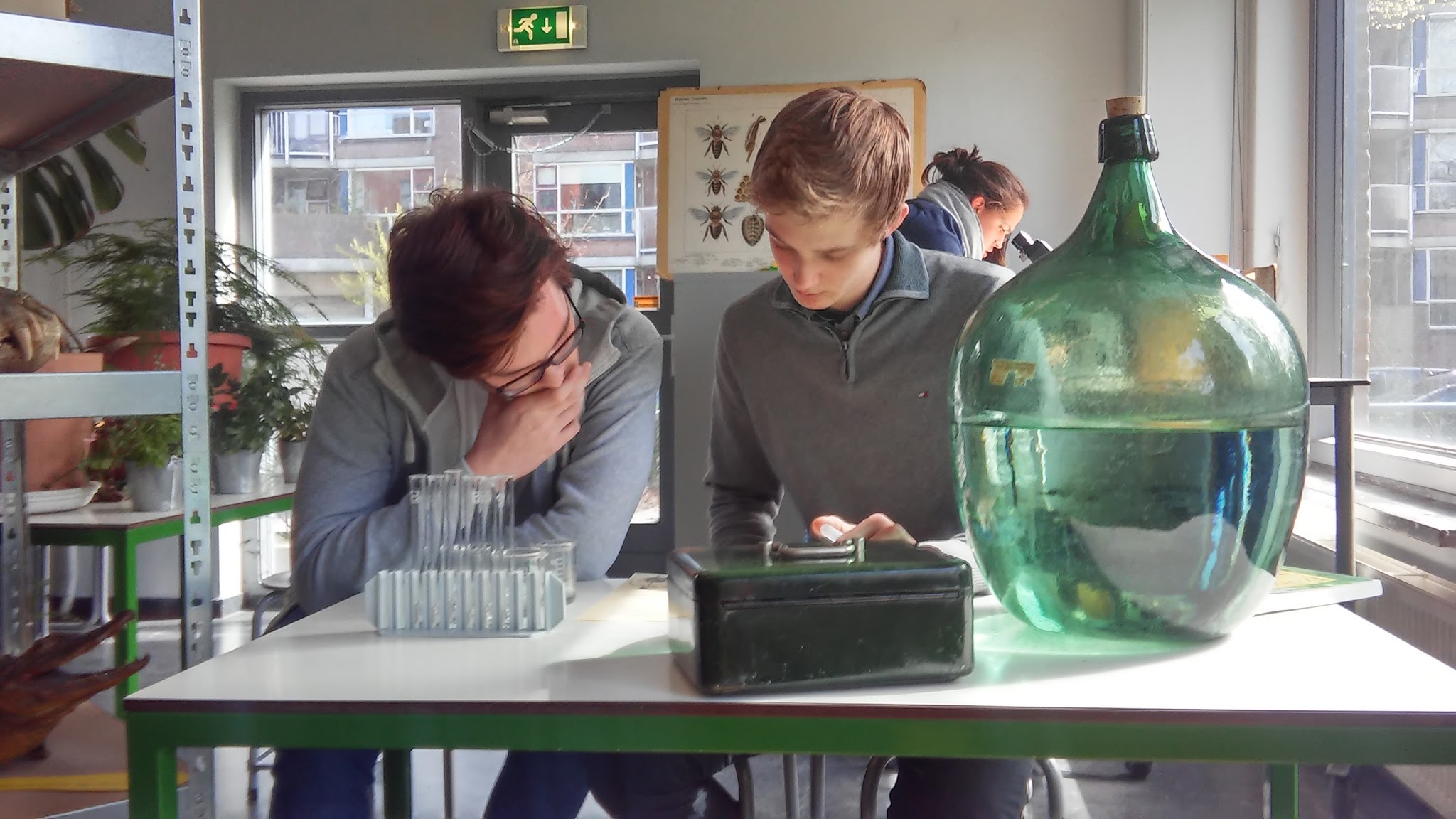 Didactiek
Samenwerken
Vergeten dat je leert
Out of the box denken 


Effect leerlingen
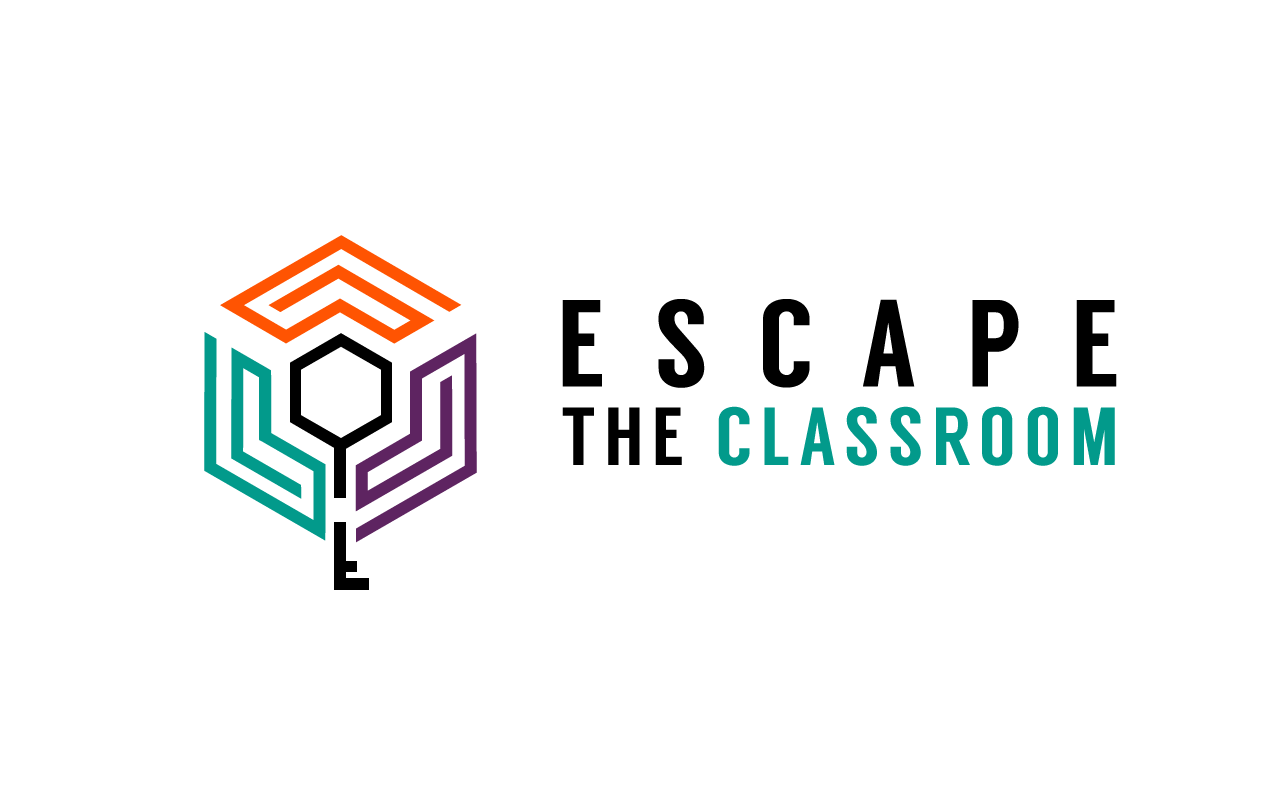 Hoe start je zelf?
Koop een cijfer/letterslot en iets dat op slot kan (doosje/handboeien) 
Bedenk een opgave waar dit slot mee open kan
4 meerkeuze vragen waarbij ieder antwoord een nummer heeft
Een reken opgave waarbij het antwoord een getal is 
Woorden op legoblokjes die in de juiste volgorde een code hebben 
En ga zo maar door…
Verdeel de klas in groepjes, de eerste groep die het slot open maakt heeft gewonnen
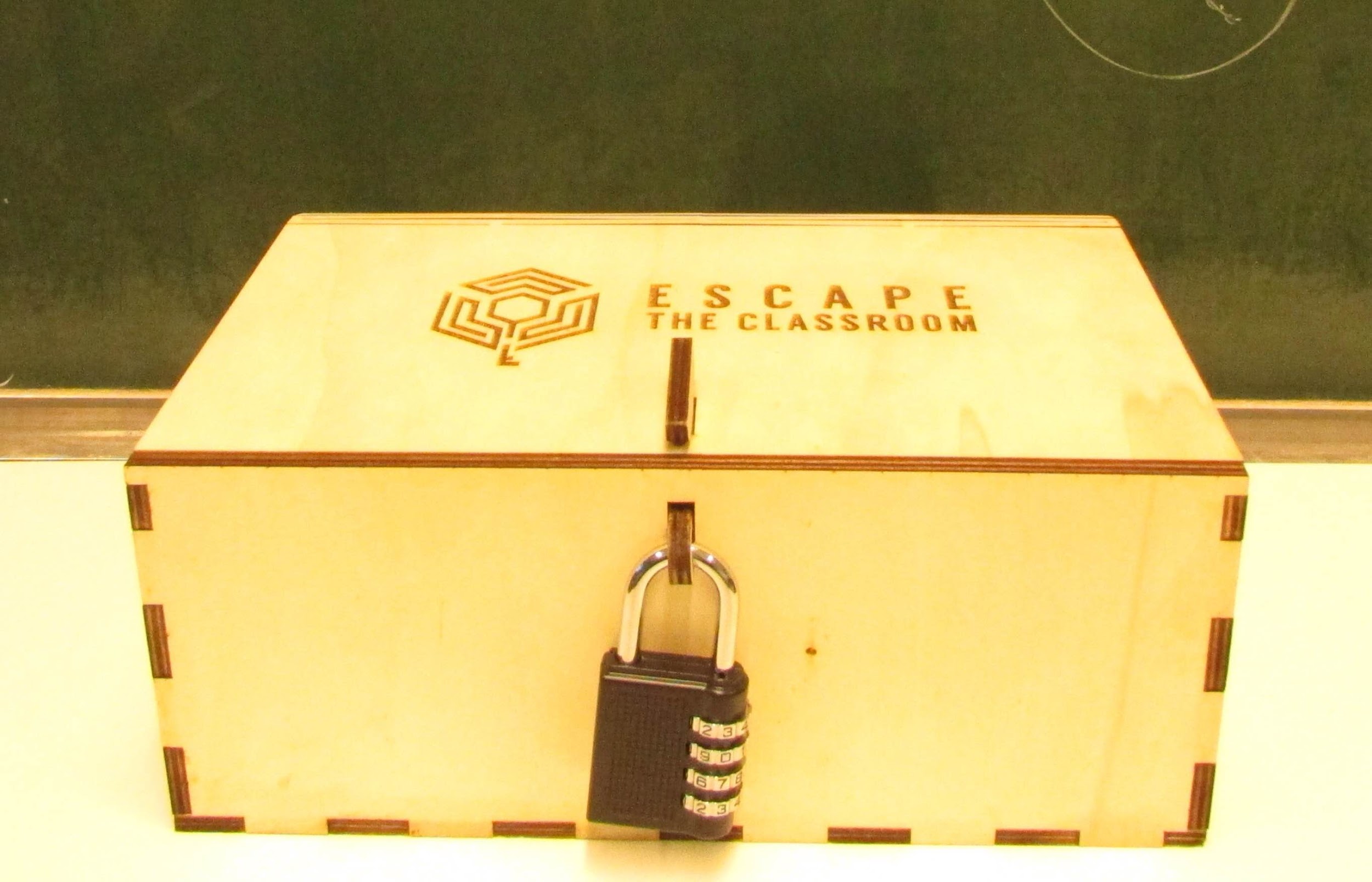 Hoe start je zelf?
Gelukt?? 
Maak eens een opdracht die ze pas kunnen oplossen als ze iets anders in het lokaal gevonden hebben 

Een stuk tekst
Een voedselweb die je op het plafond geschreven hebt met onzichtbare inkt
En ga zo maar door…
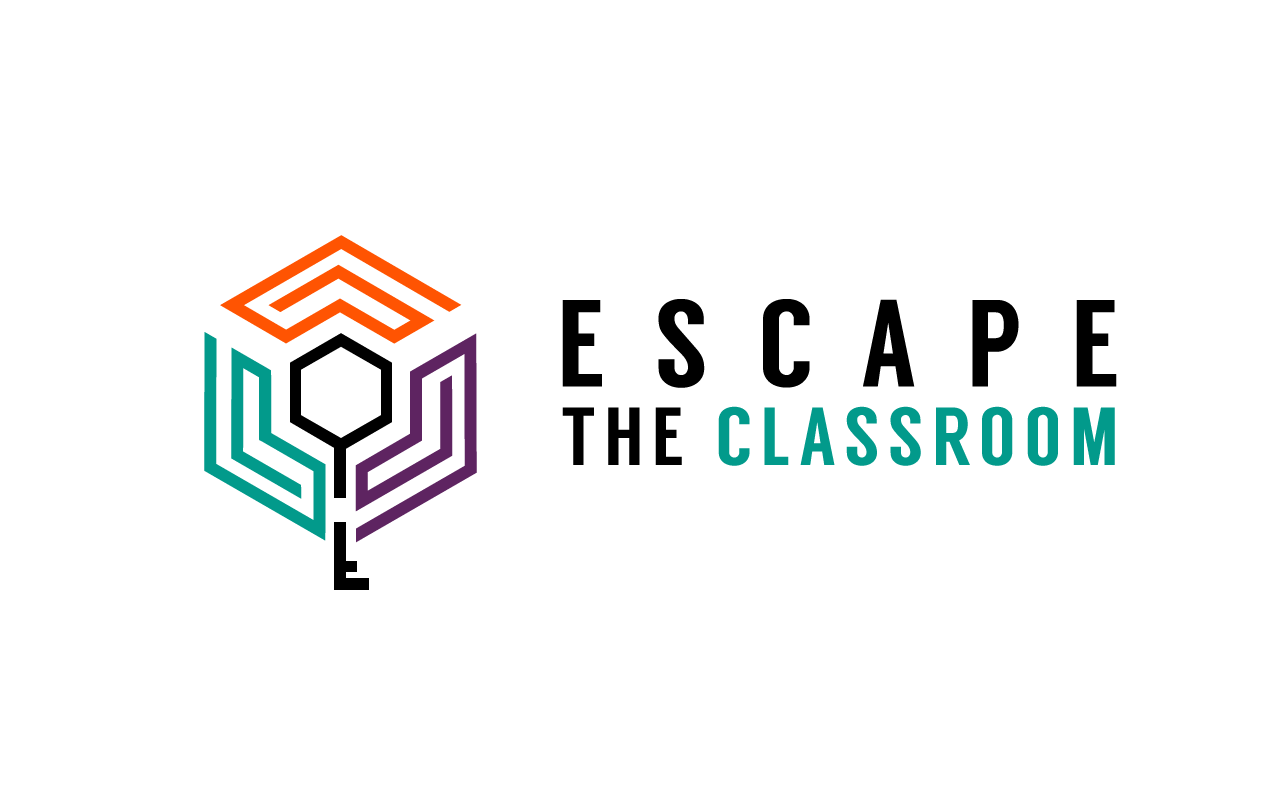 Hoe start je zelf?
Gelukt?? 
Zet samen met collega’s al deze puzzels in een google drive map/dropbox/etc
Wissel de puzzels uit en kijk eventueel of het mogelijk is één grote examen escape room te organiseren. 
Kijk wat leerlingen kunnen doen:
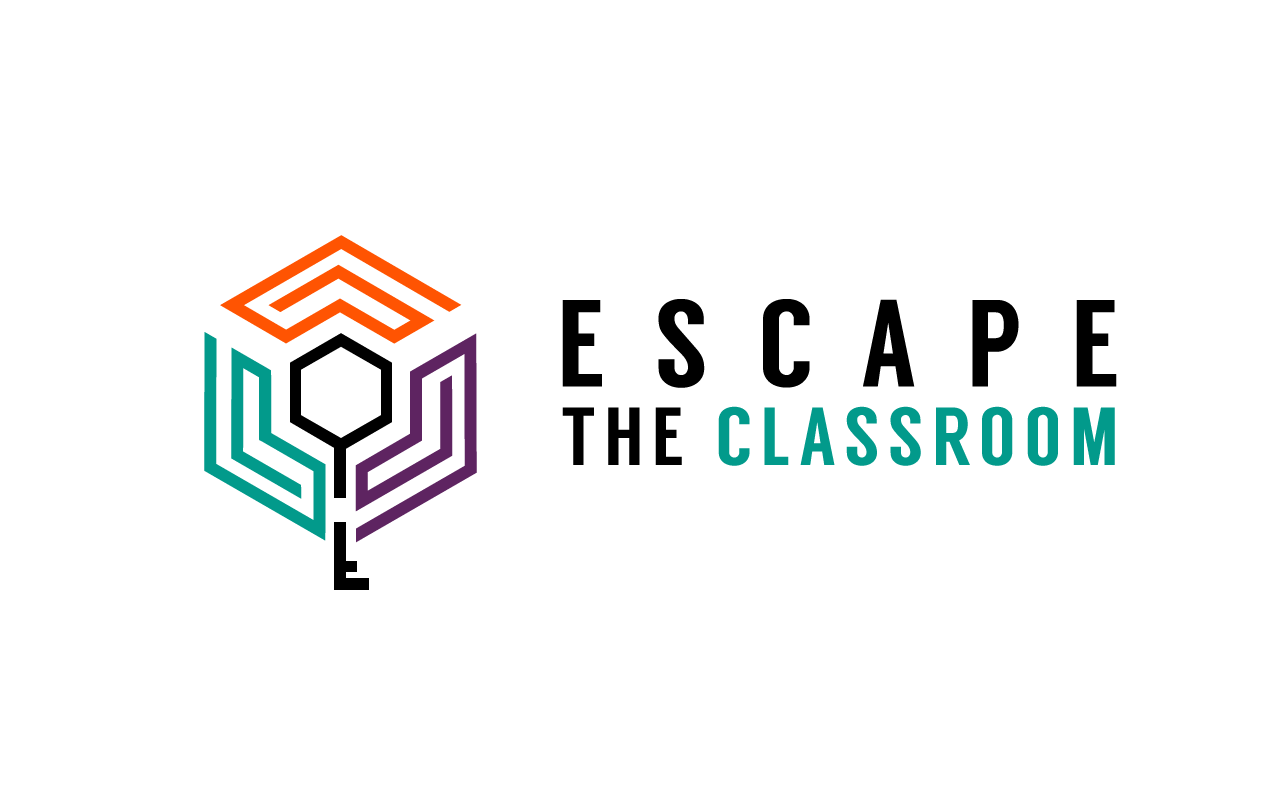 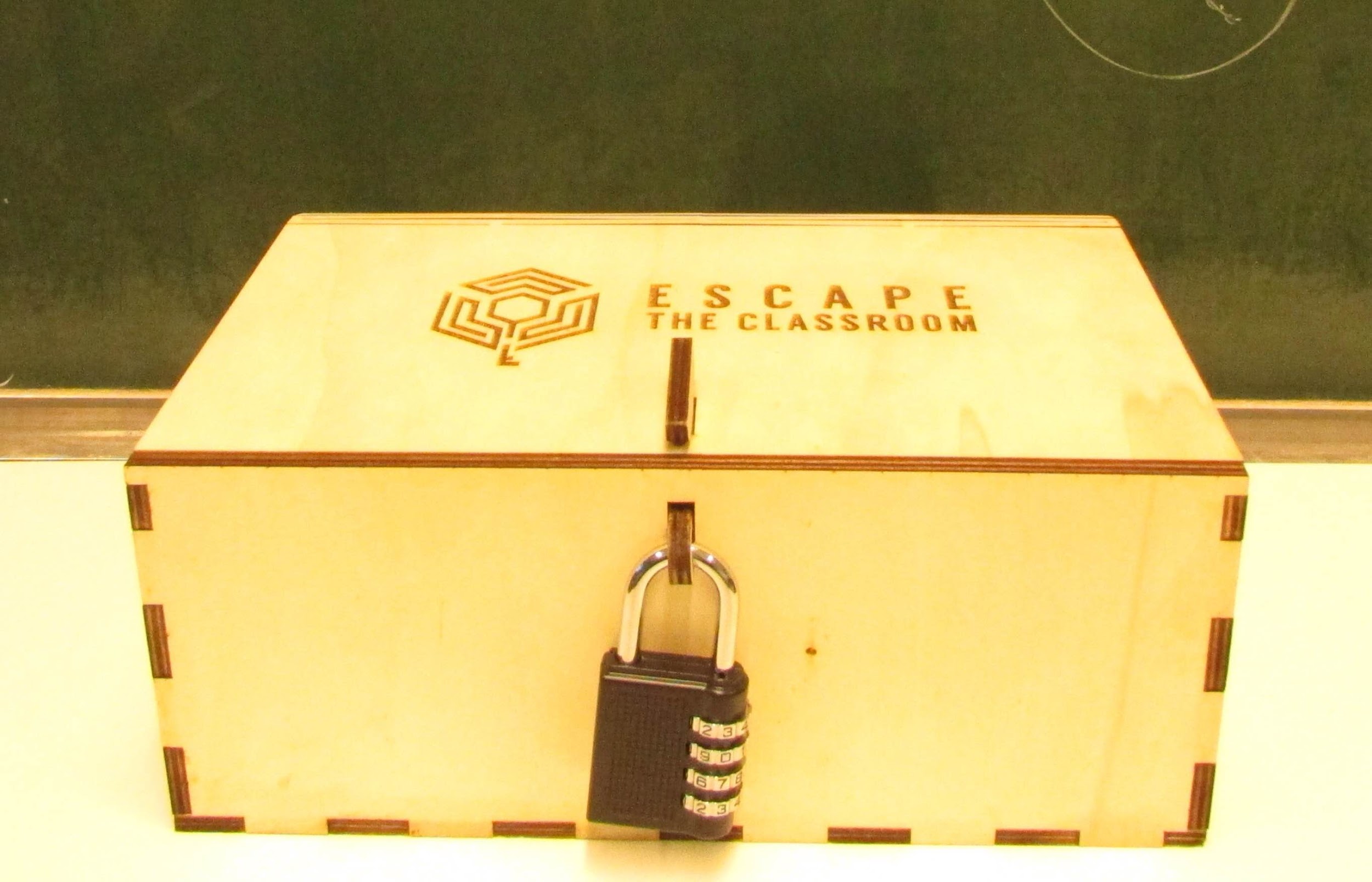 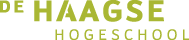 Hoe start je zelf?
Belangrijk! 
- Het hoeft niet groot te zijn → leerlingen vinden een cijferslot al leuk
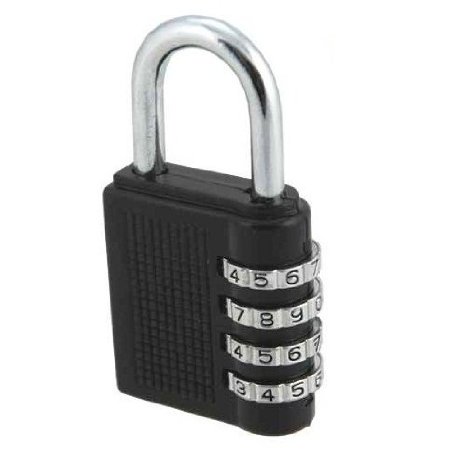 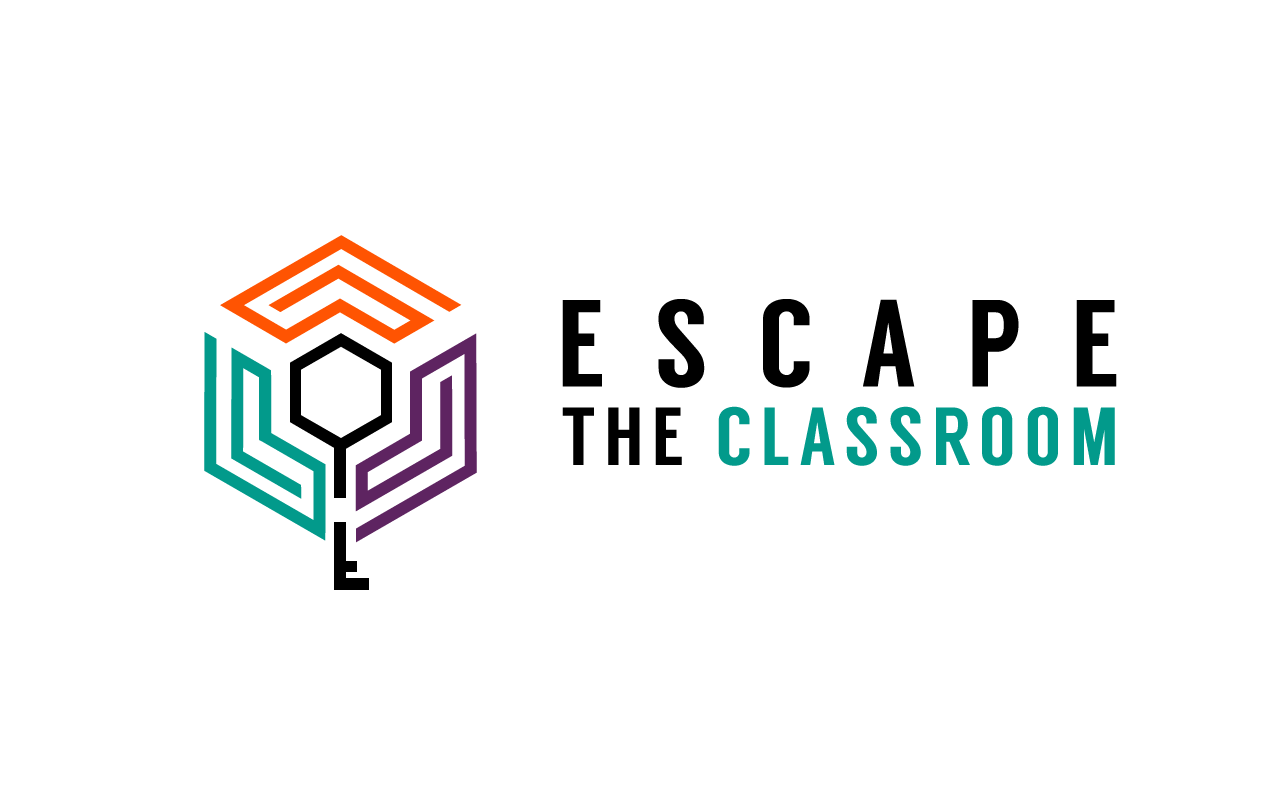 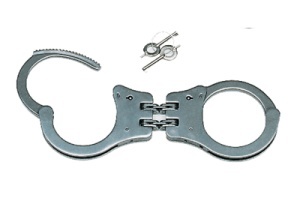 Zelf puzzel maken (15 min)
Maak groepen 
Denk aan: slot, sleutel, aanwijzing
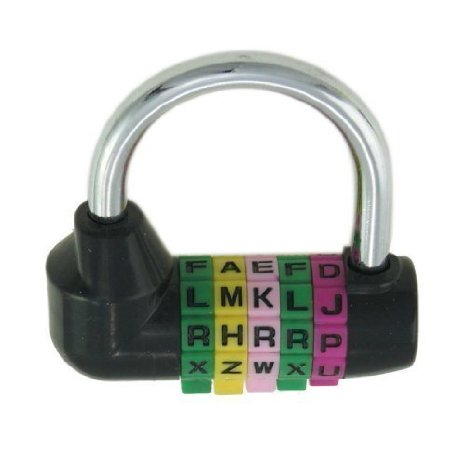 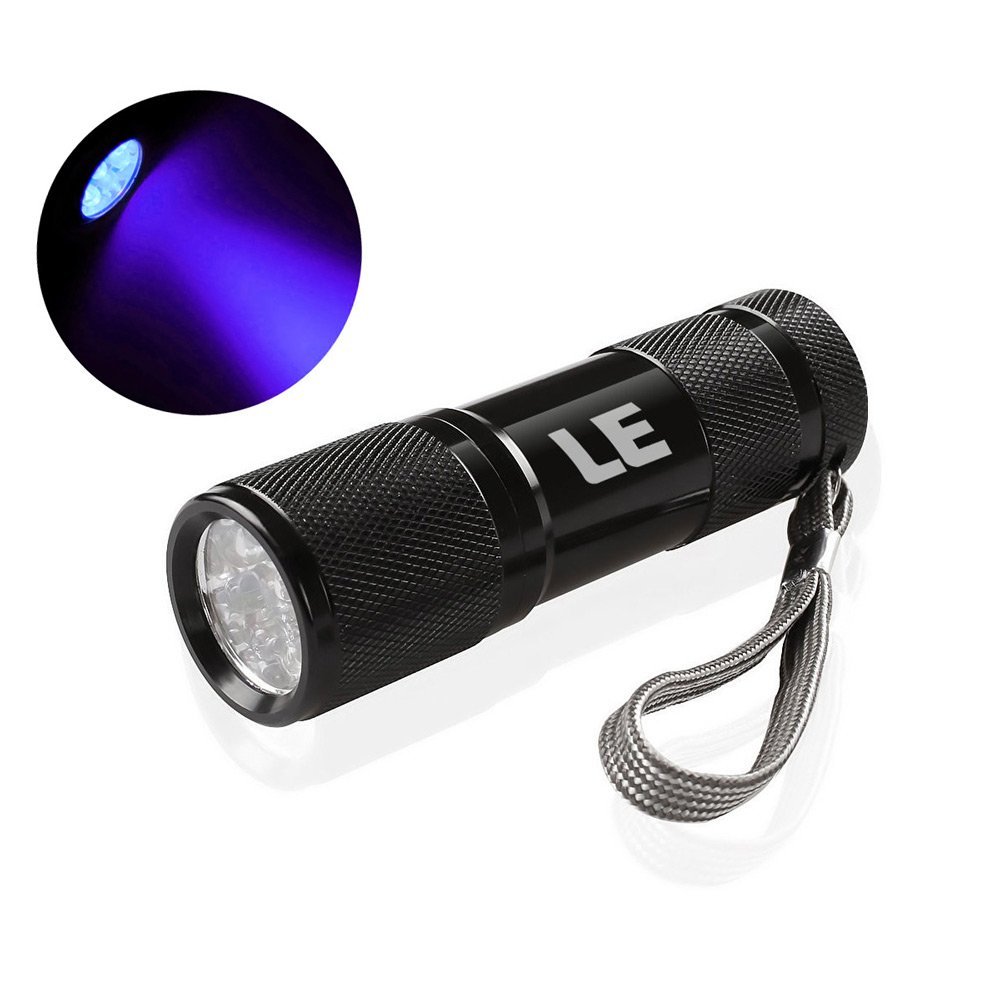 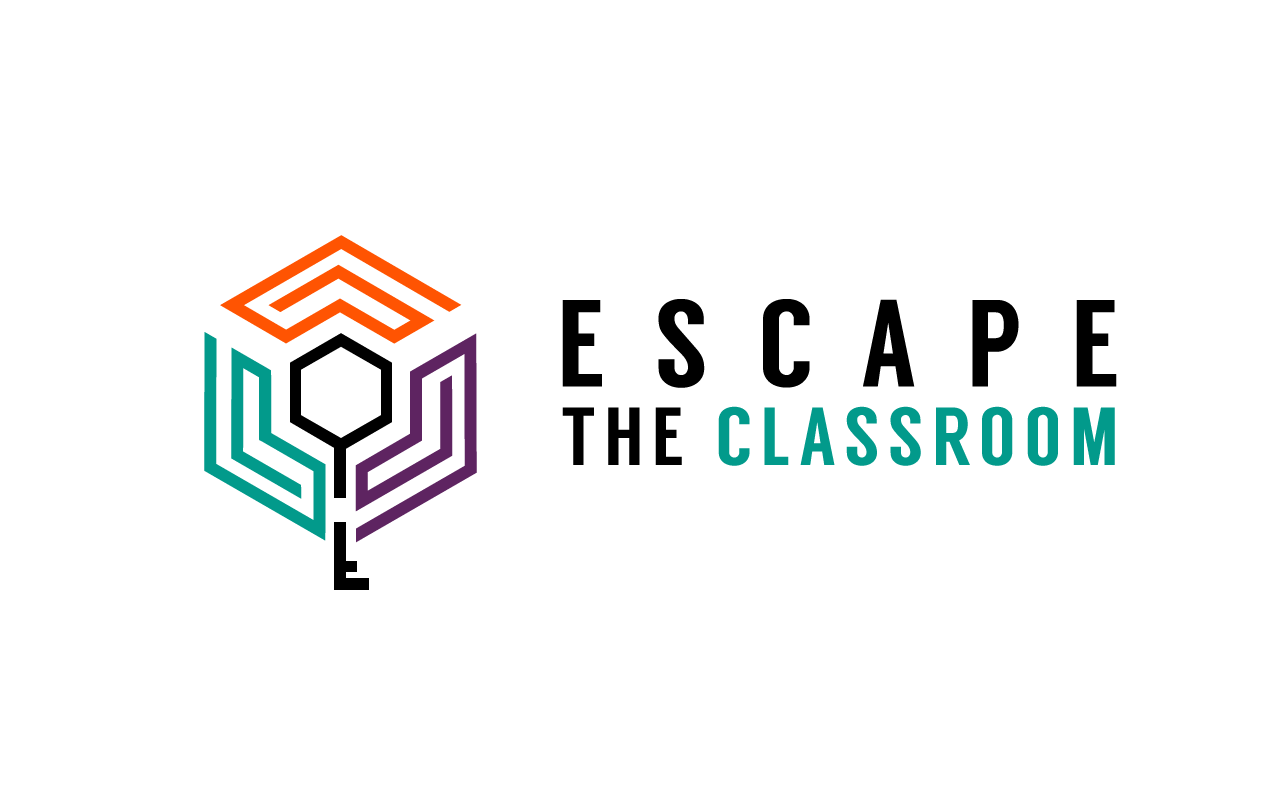 Vragen
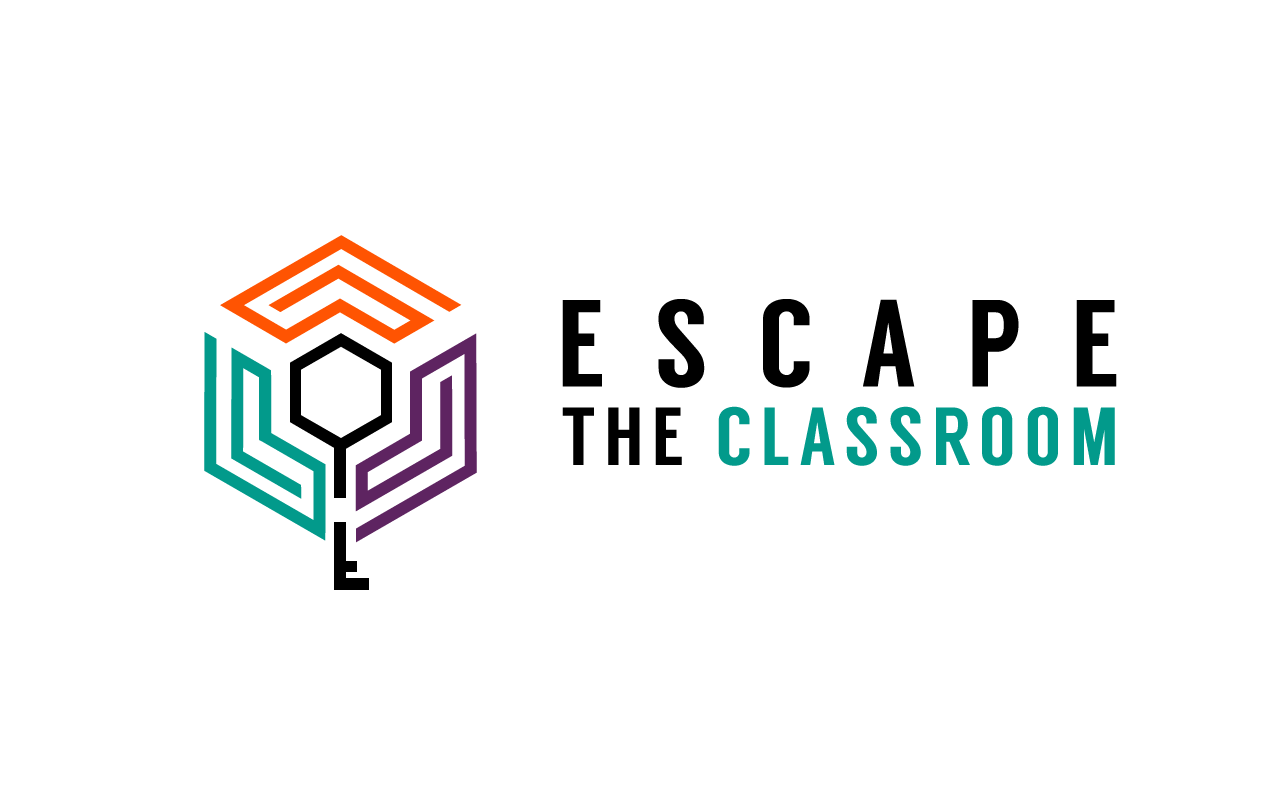 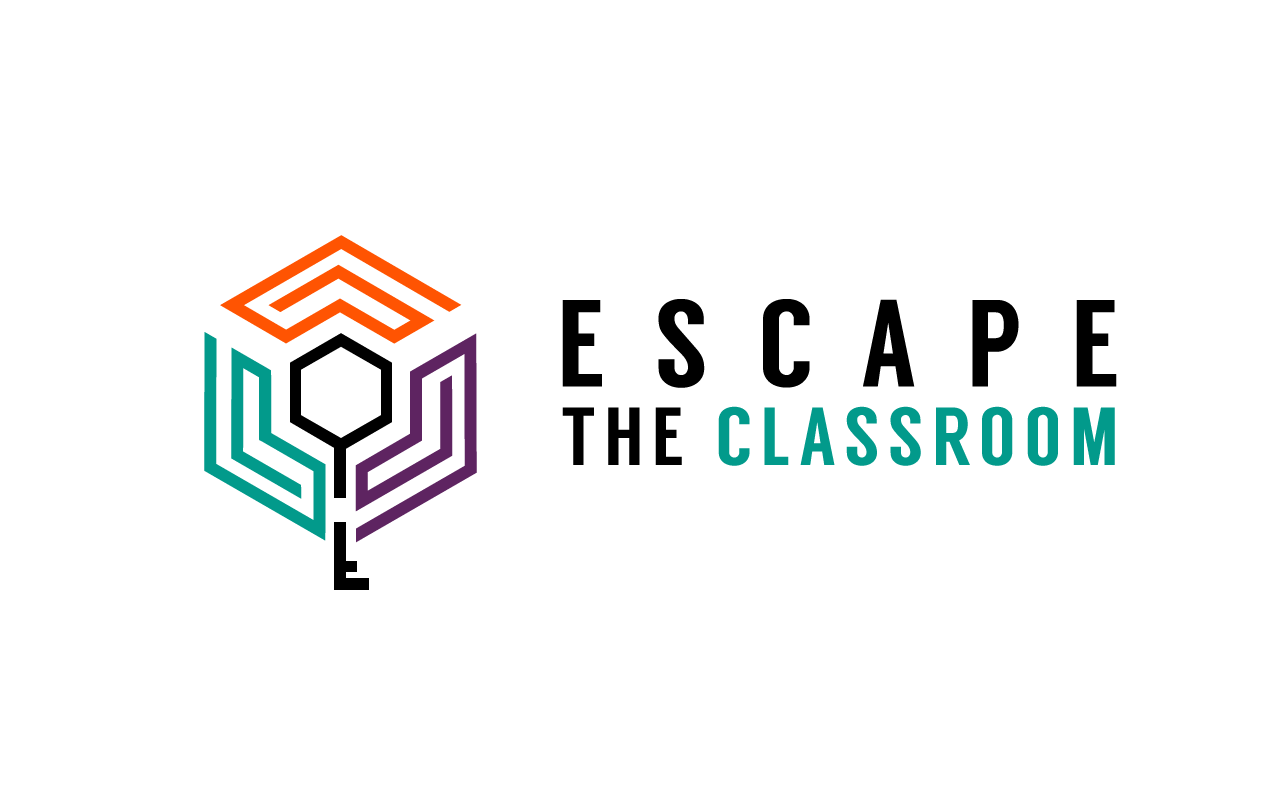 Overzicht workshop
Introductie (stempelen, binnen komen, instructie, filmpje)  (15 min)
Escape the classroom (25 min)
Nabespreken (5 min)
Ontstaan (5 min)
Hoe start je zelf (5 min)
Ontwerpen (15 min)
Vragen (5 min)
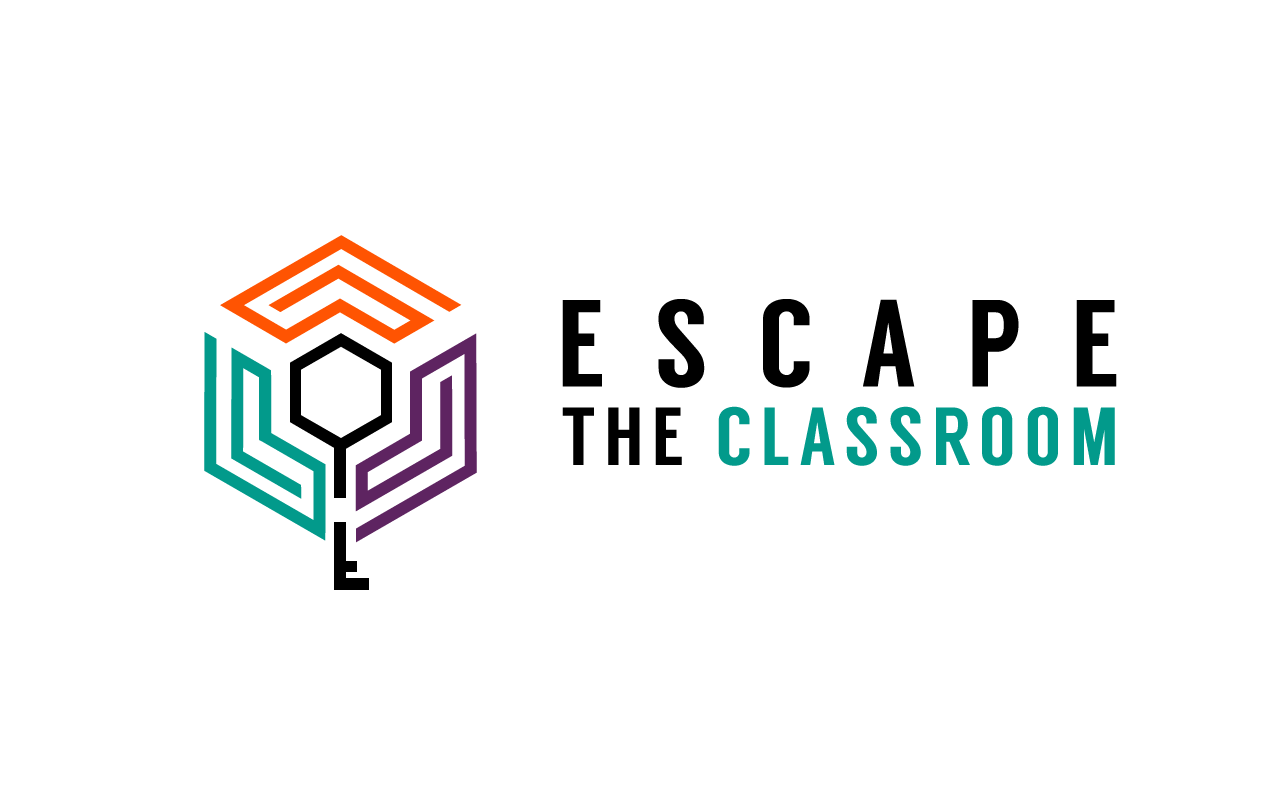